Credit: Nicholas Buer
O Melhor Céu do Mundo
https://vimeo.com/83436955
Onde?
Deserto do Atacama – San Pedro de    Atacama/Chile

300 dias sem chuva (EM 365!!!)

Poluição luminosa mínima

0 a 40 °C (mais seco e alto do mundo)

105.000 km² (???)
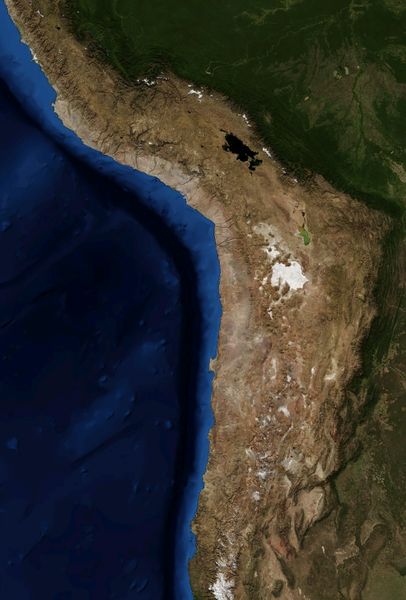 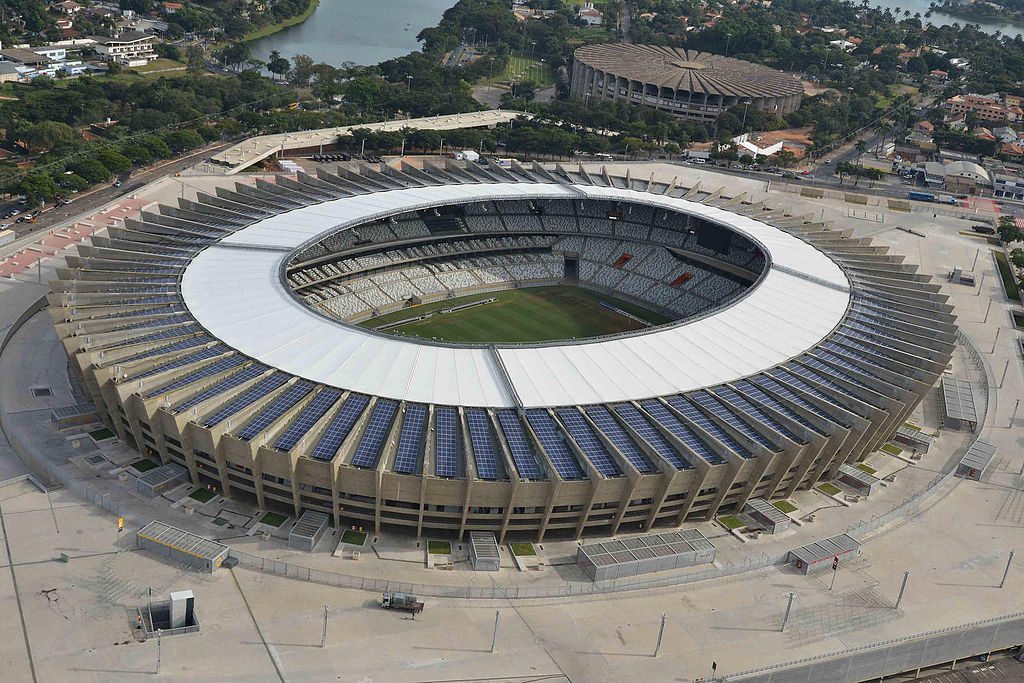 12
Deserto do Atacama
Mineirão - BH
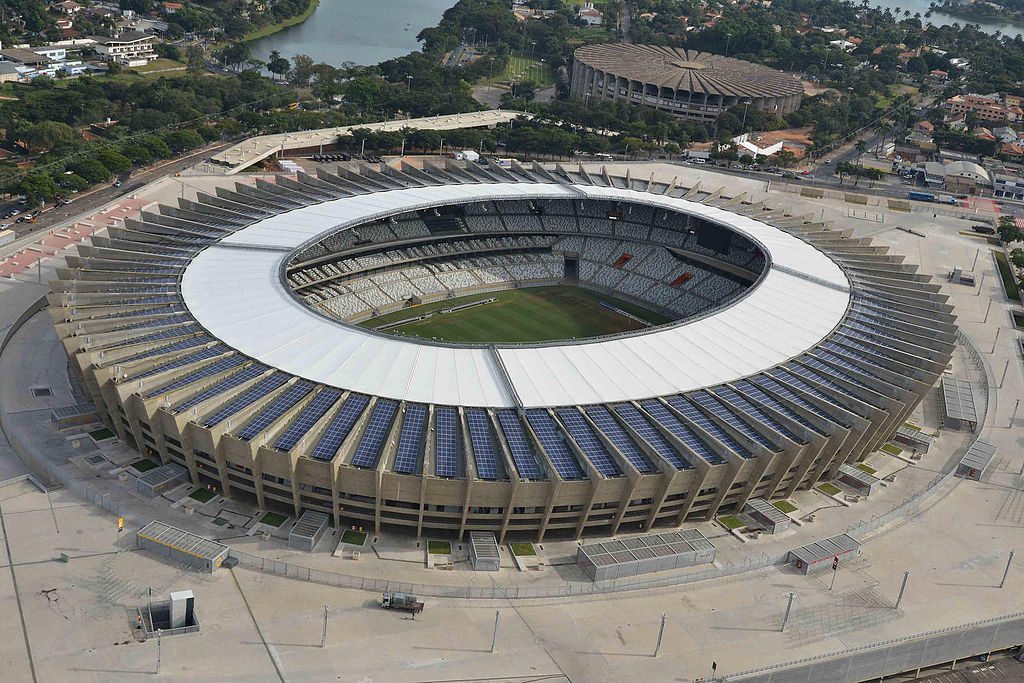 en.wikipedia
13
Morumbi – São Paulo
Lemmon
Pan-Starrs
Credit:ESO/G. Brammer
Nebulosa de Carina
Cerro Tololo(1967) – CTIO – 8 telescópios Association of Universities for Research in Astronomy, AURA
La Silla (1969 – 3,6 m diametro) – 14 telescópios - ESO, European Southern Obsevatory
Gemini South (2000 – 8,1m diametro) – NOAO, AURA
SOAR (2003 – 4,1m diametro) – NOAO, Chile, Brasil, EUA (CTIO)
Observatório Paranal – (4 x 8,2 m diametro) – ESO - VLT (Very Large Telescope)
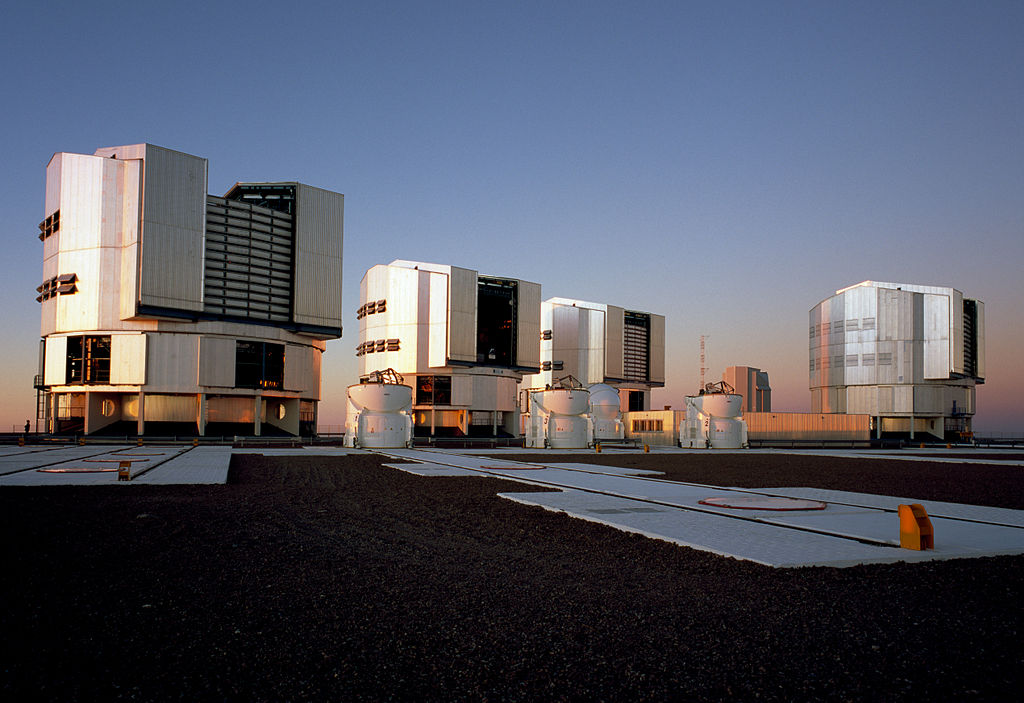 VLT  http://sguisard.astrosurf.com/Pagim/Paranal_pano.html#Top
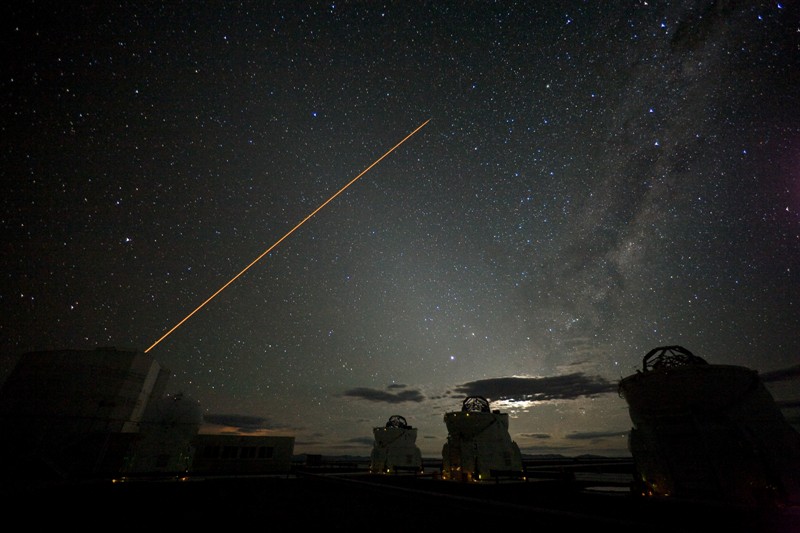 VLT
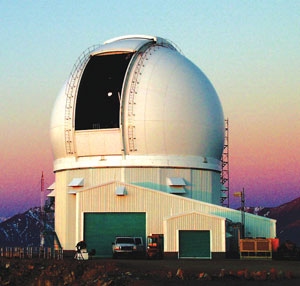 SOAR
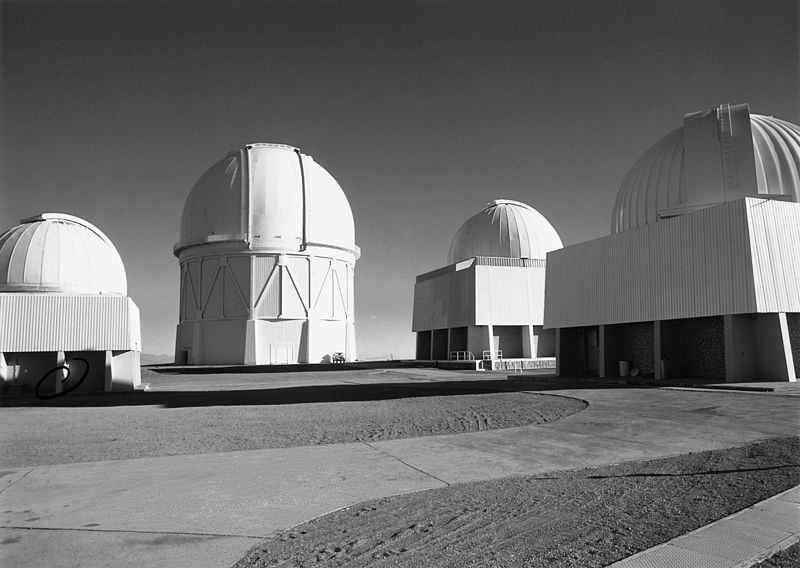 CTIO – Cerro Tololo Inter-American Observatory
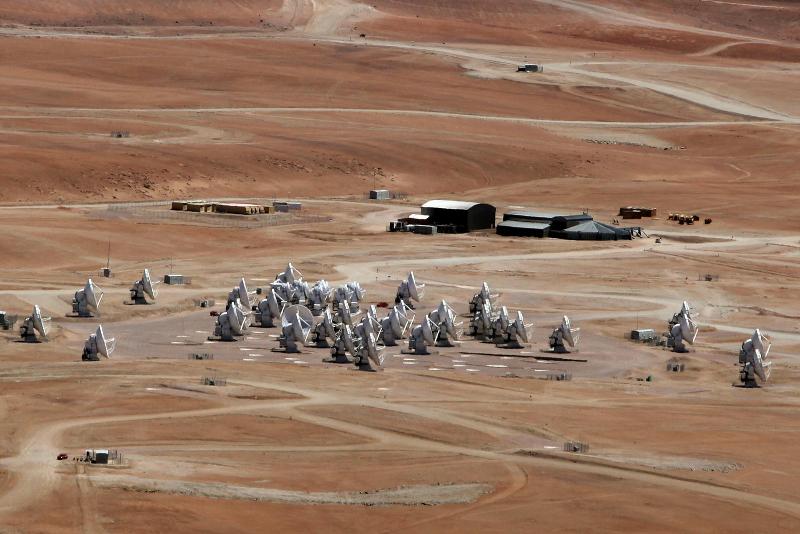 ALMA
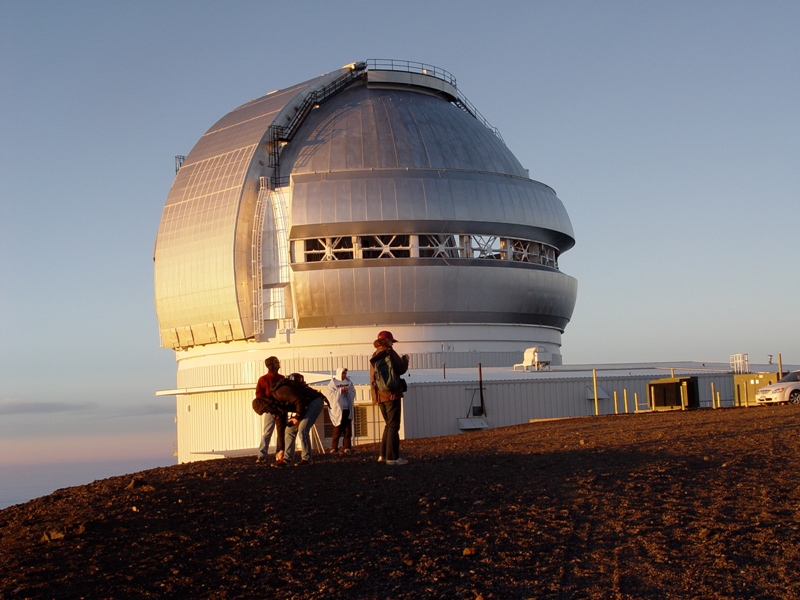 Gemini South
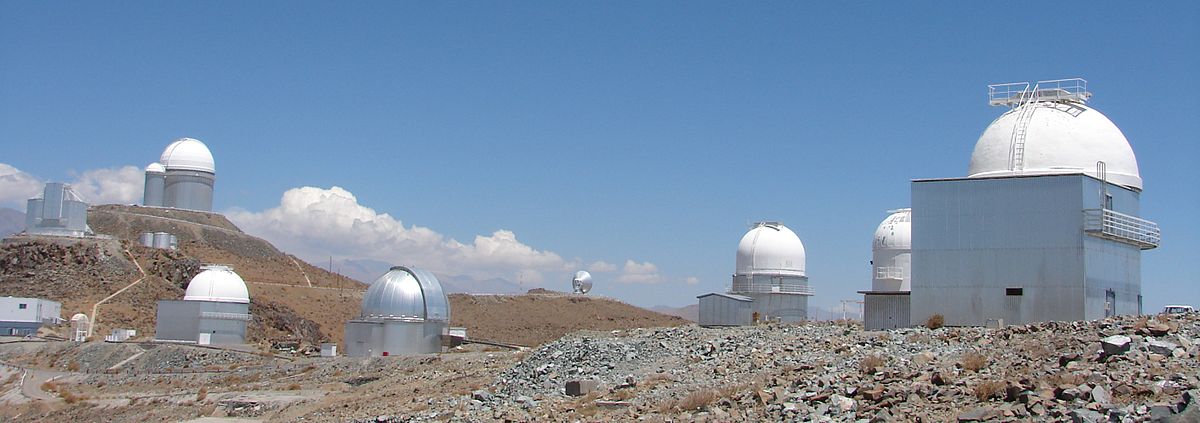 La Silla (2.400m)
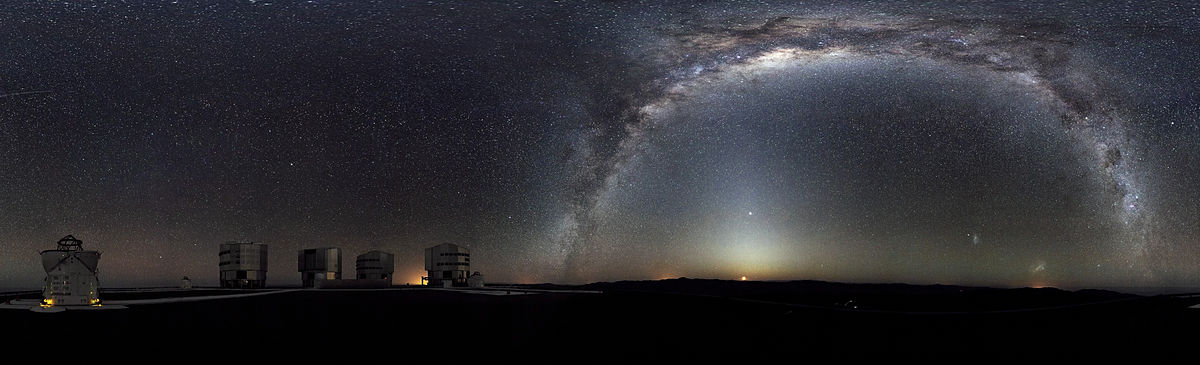 Paranal (2.635m)
Participação do Brasil
Maiores projetos

GMT – Giant Magellan Telescope (~25m)
E-ELT - European Extremely Large Telescope (~39m)

Consorcio ESO.
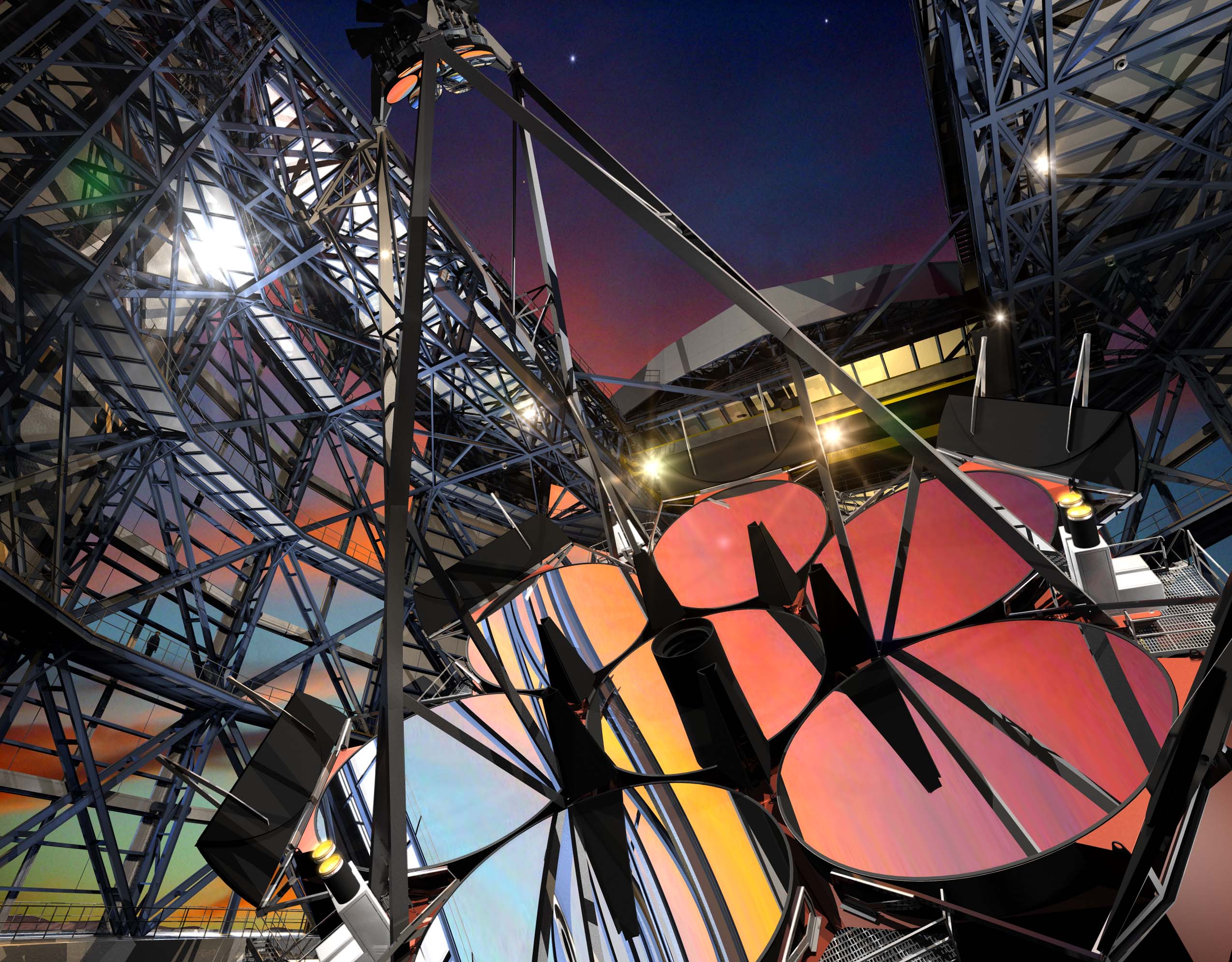 Credit: ESO
GMT
TURISMO
Space Star
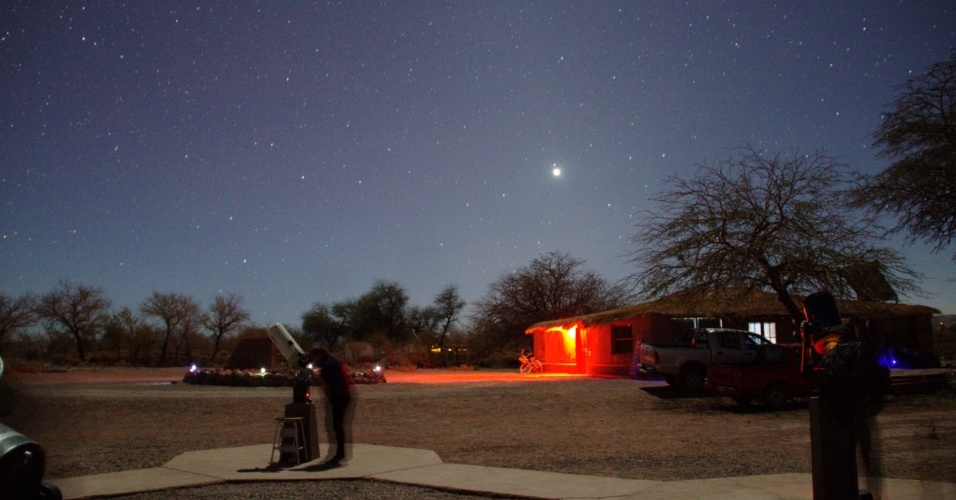 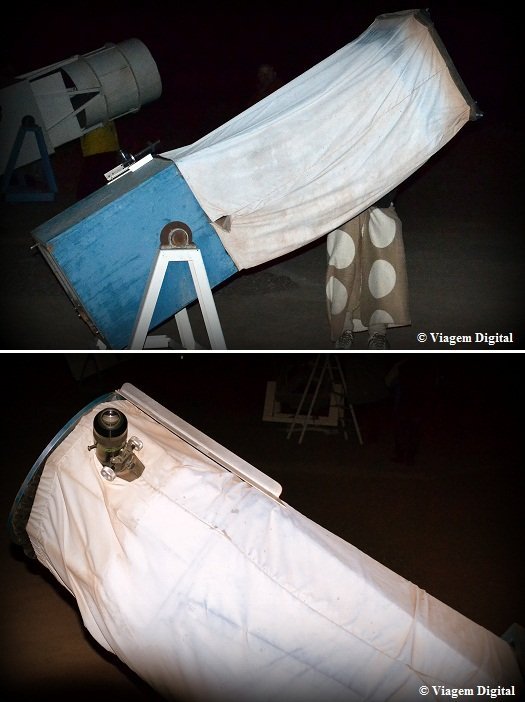 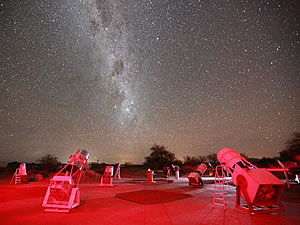 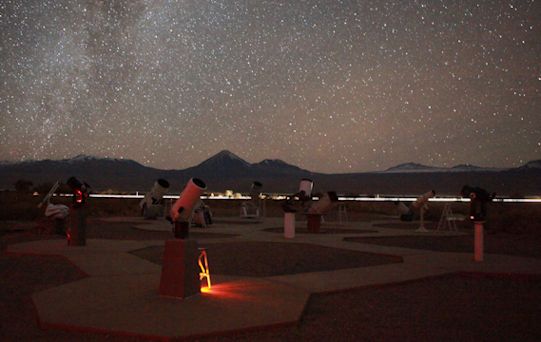 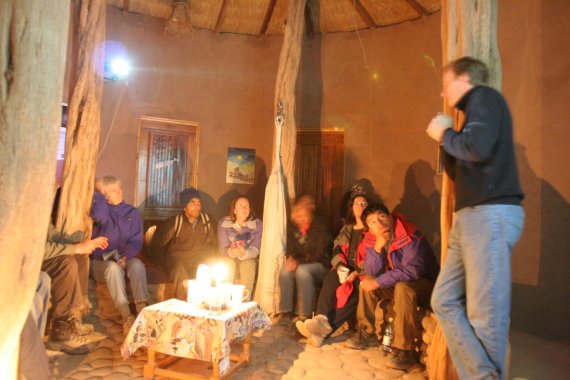 Space Lodge
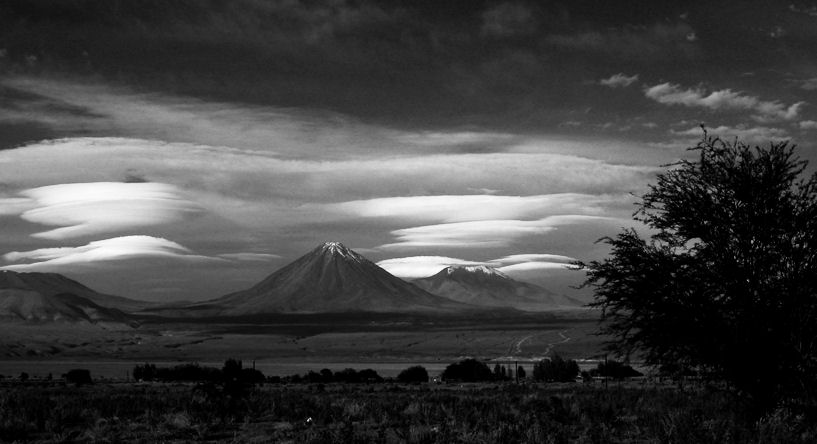 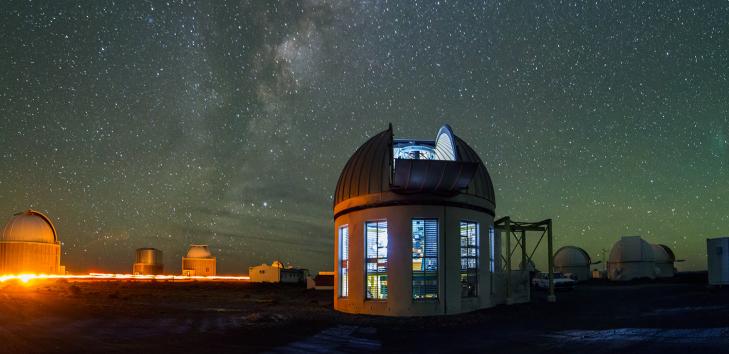 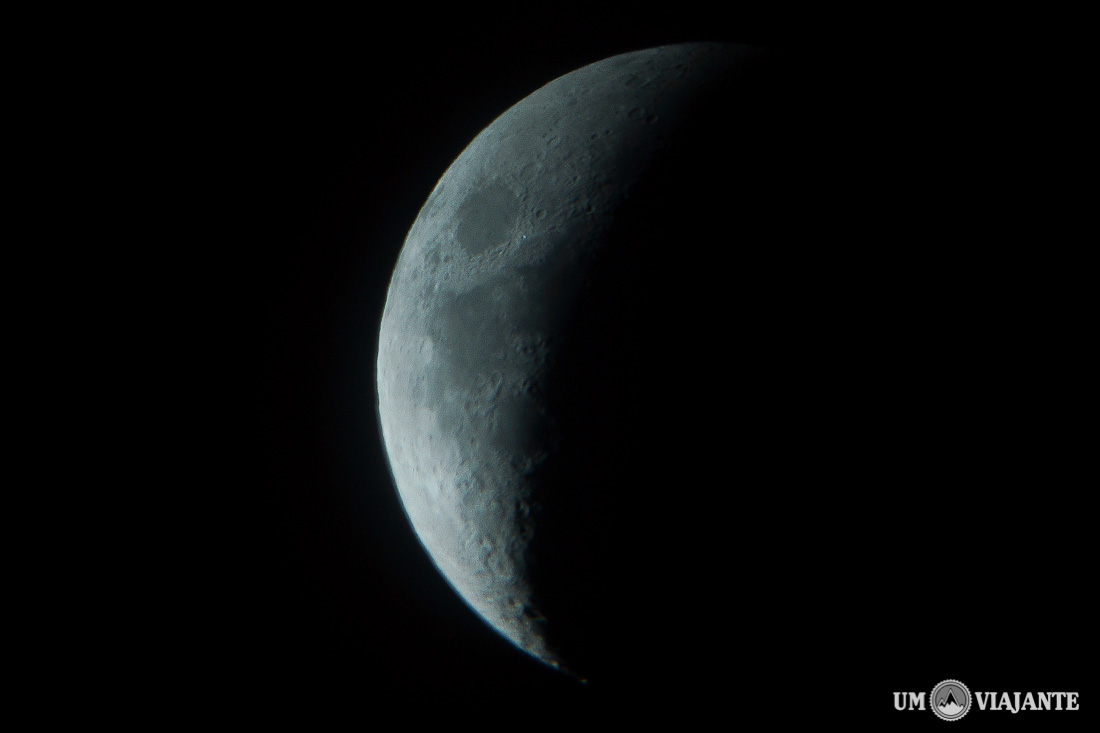 Foto de um visitante
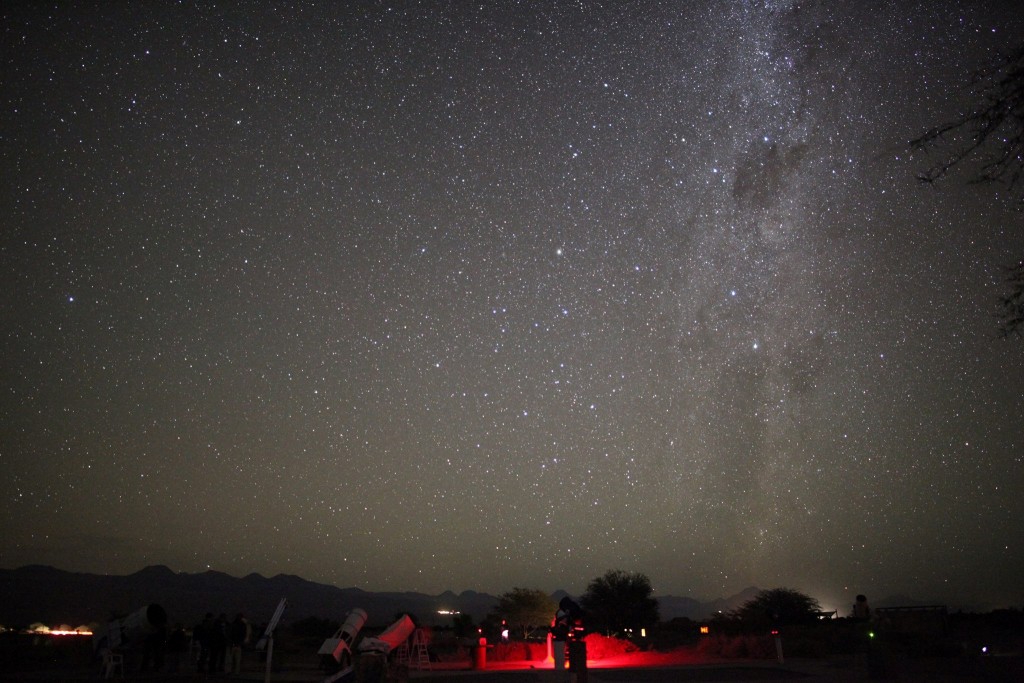 Tour astronômico : cerca de R$88,00
Agencia: Space Tour 
Melhores épocas do ano: Primavera (set a nov) e outono (mar a mai)]
Duração: 2h e 30min
Priscila da Silva Mendes
Email: priscila.silva.mendes@usp.br
CDA